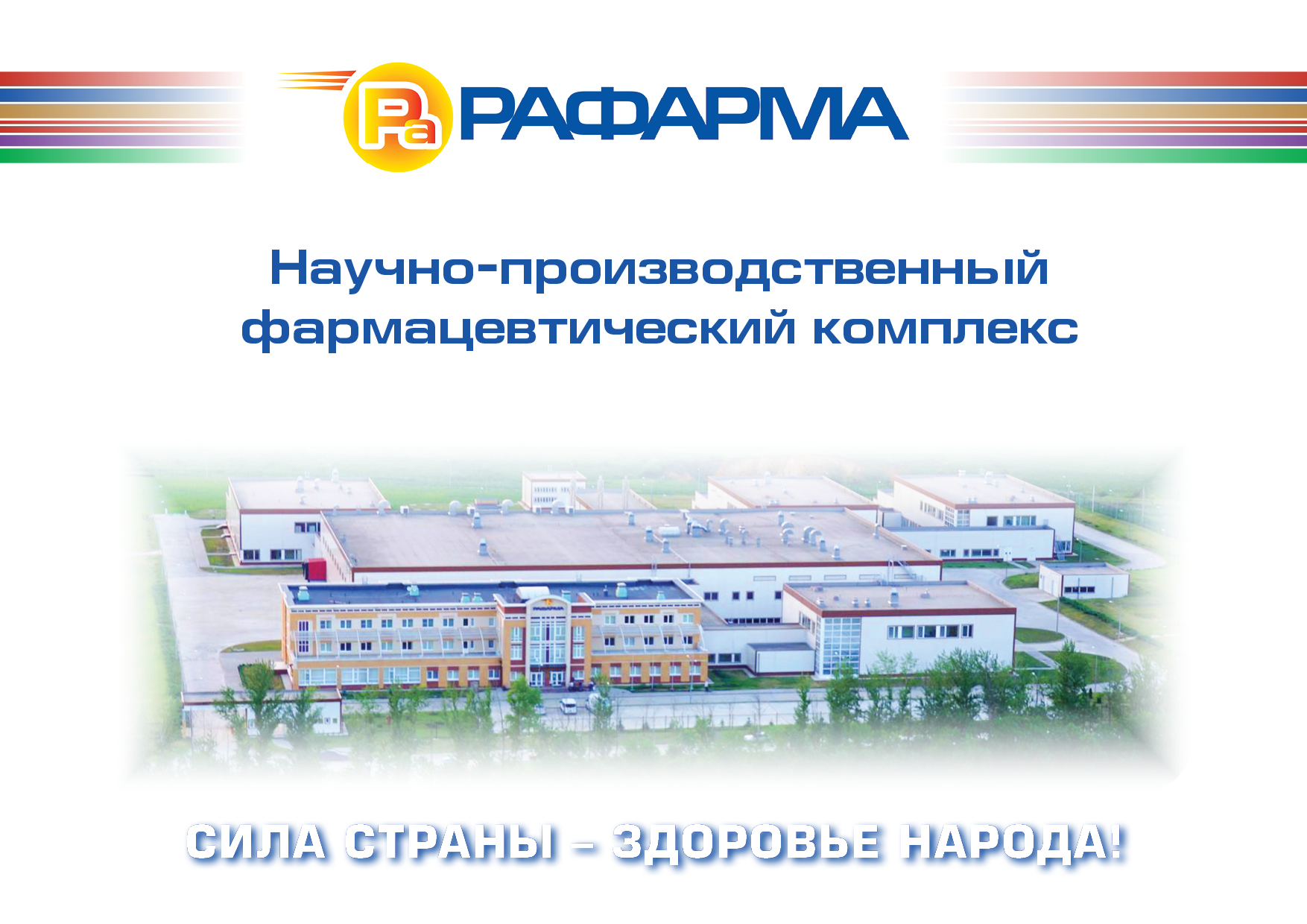 К.э.н., доцент, эксперт НАСДОБР,
Председатель Совета директоров
Брусницына Н.В.
ЗАО «Рафарма» сегодня:
Резидент Особой экономической зоны регионального уровня промышленно-производственного типа «Тербуны» Липецкой области.
ЗАО «Рафарма» – первый в России научно-производственный фармацевтический комплекс полного цикла, построенный в соответствии с требованиями GMP Евросоюза.
Проект соответствует задачам «Стратегии развития фармацевтической промышленности Российской Федерации на период до 2020 года» по импортозамещению. 
Проект реализован при поддержке:
Министерства здравоохранения РФ, 
Министерства промышленности и торговли РФ
Администрации Липецкой области.
Инвестиционный партнер: ГК «Внешэкономбанк».
Начало работы производства – август 2013 г. 
Численность: более 350 чел.
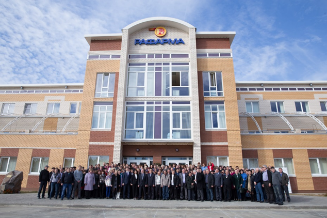 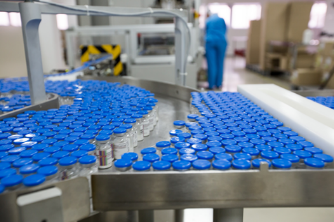 Производственные мощности ЗАО «Рафарма»
Уникальные технологические особенности производства:
Полный производственный цикл любых видов антибиотиков в отдельно стоящих цехах в соответствии со стандартами GMP Евросоюза; 
Трансформируемость специализированных цехов под технологические требования заказчика контрактного производства; 
Наличие оборудования и лицензия на производство ЛС в 13-ти лекарственных формах;
Собственный R&D сектор - научно-исследовательская и аналитическая лаборатории, опытно-экспериментальный цех с рядом уникальных технологических преимуществ;
Цех по производству малотоннажных партий фармацевтических субстанций в г. Черноголовка на базе Института проблем химической физики РАН.
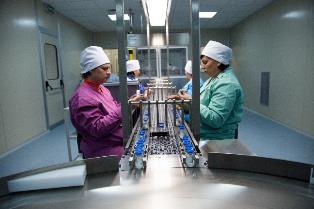 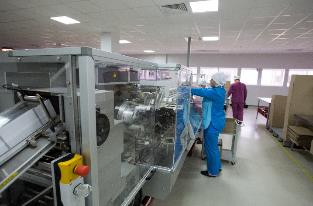 Производственные мощности (в год): 
более 1,5 млрд. таблеток (по массе 0,3 г.); 
180 млн. твердых желатиновых капсул; 
62,5 млн. флаконов; 
18 млн. пакетов «саше»; 
7,5 млн. флаконов суспензий.
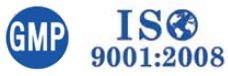 Структура продуктового портфеля до 2020 г.
Регулирующее законодательство:
Закон Липецкой области «О промышленной политике в Липецкой области» от 14.06.2001 №144-ОЗ
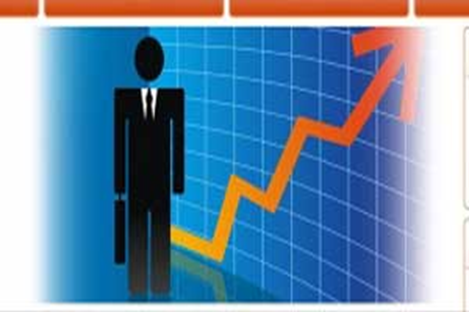 Кластер Липецкой области*:
Объединение хозяйствующих субъектов в сфере производства, науки, образования, услуг, иных видов деятельности, имеющих под собой любые формы хозяйственных взаимосвязей.

* ст.1 «О промышленной политике 
в Липецкой области» 
от 14.06.2001 №144-ОЗ
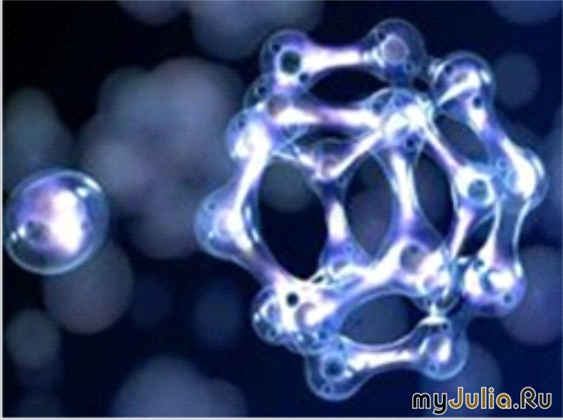 Виды государственной поддержки участников кластера:
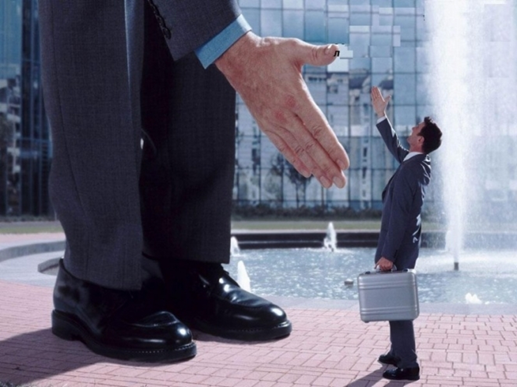 Биофармацевтический кластер
Биофармацевтический кластер 
является наиболее эффективной формой интеграции для создания инновационных продуктов.
Цели создания фармкластера:
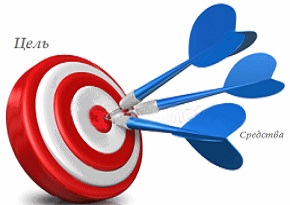 Цели создания фармкластера:
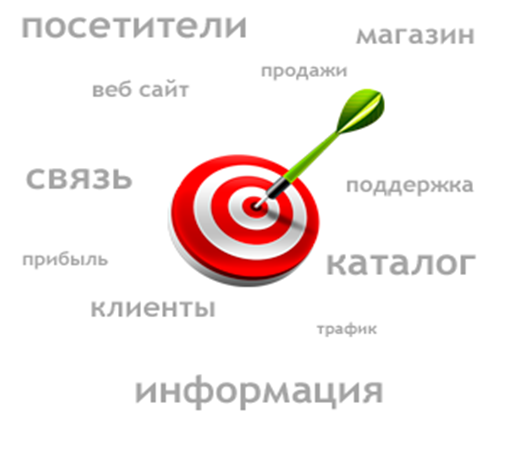 Биофармацевтические кластеры в РФ:
«Северный» (Москва и Московская обл.);
«ХИМРАР» (Москва);
«Пущино» (Московская обл.)
Кластер медицинской, фармацевтической промышленности, радиационных технологий (Санкт-Петербург)
Ярославский фармацевтический кластер;
Калужский фармацевтический кластер;
«Фармаполис» (Москва);
«Генериум» (Владимирская обл.)
«Алтай» (Алтайский край).
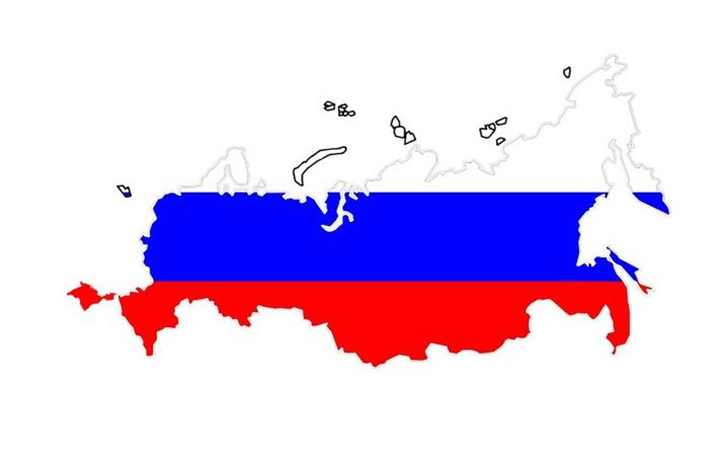 Основные проблемы развития биофармацевтических кластеров:
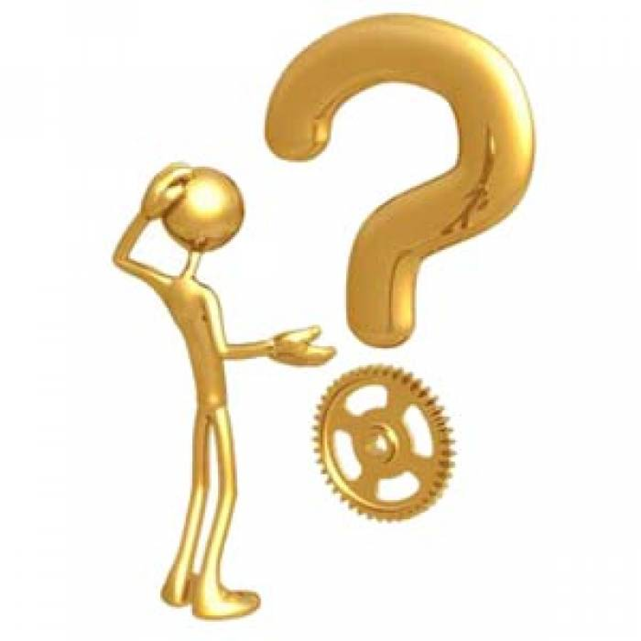 Отсутствие высококвалифицированных специалистов;
Кооперация и налаживание межструктурных коммуникаций;
Масштабирование производства.
Миссия ЗАО «Рафарма» как якорного предприятия биофармацевтического кластера
оказание содействия и создание условий для российских и зарубежных компаний-разработчиков по прохождению всех этапов разработки ГЛС с минимальными потерями, т.е. отработка технологии от пробирки до масштабирования в промышленное производство.
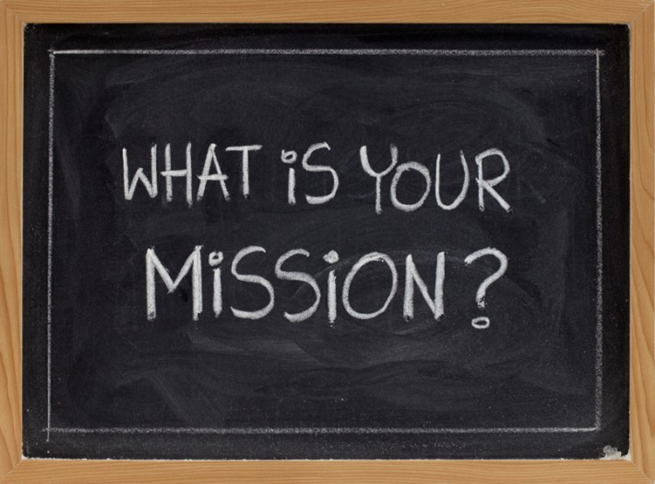 Направления развития биофармацевтического кластера на мощностях ЗАО «Рафарма»:
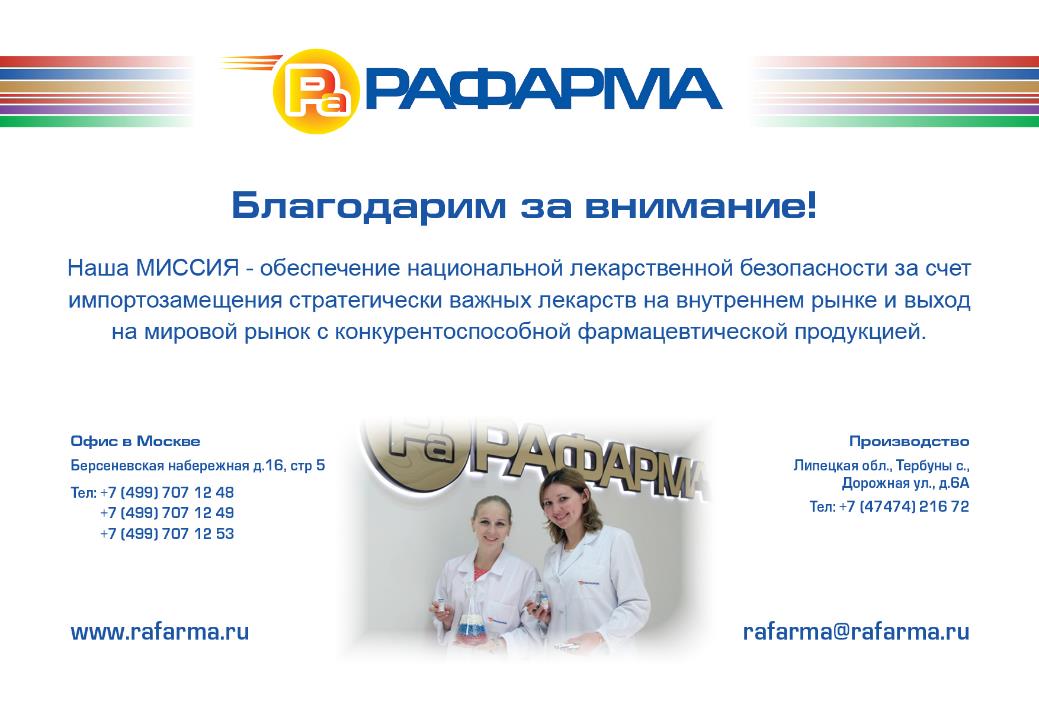 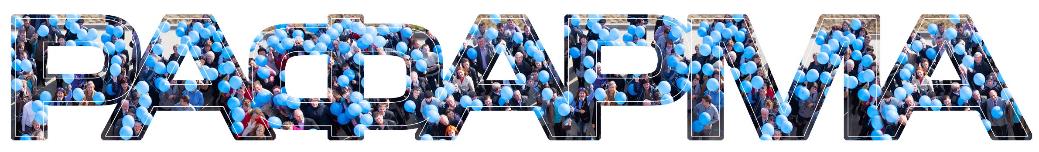